USA Learns Citizenship
2.3 Information About You
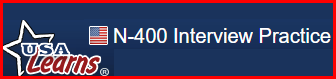 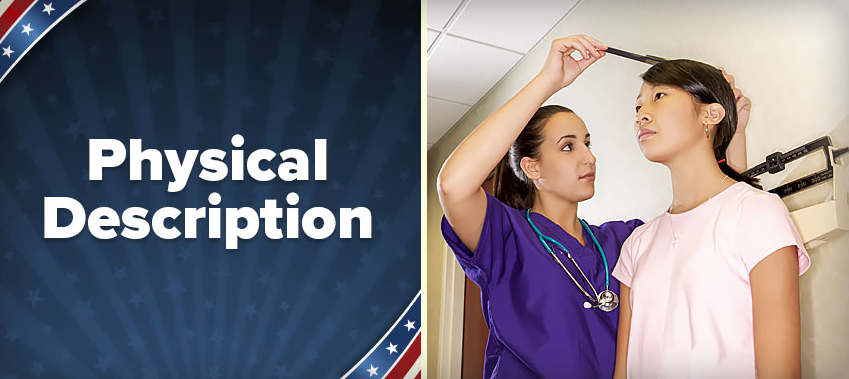 Physical Description
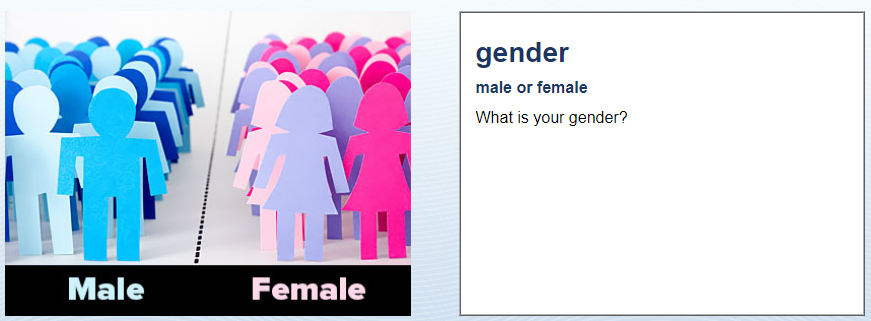 I am …
Physical Description
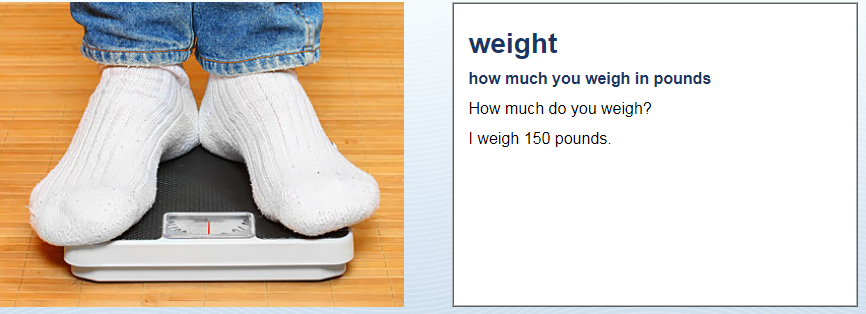 I weigh …
Physical Description
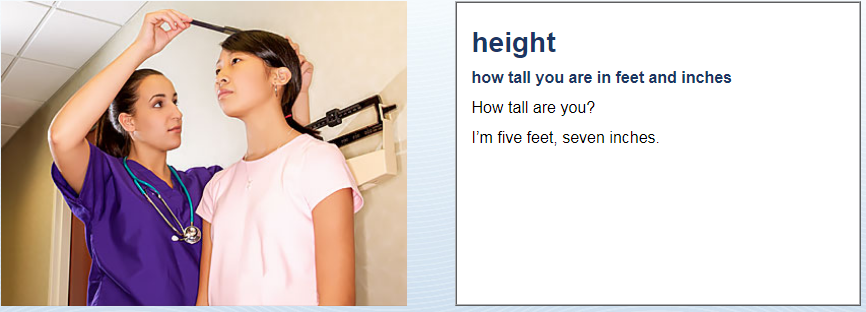 I am …
Physical Description
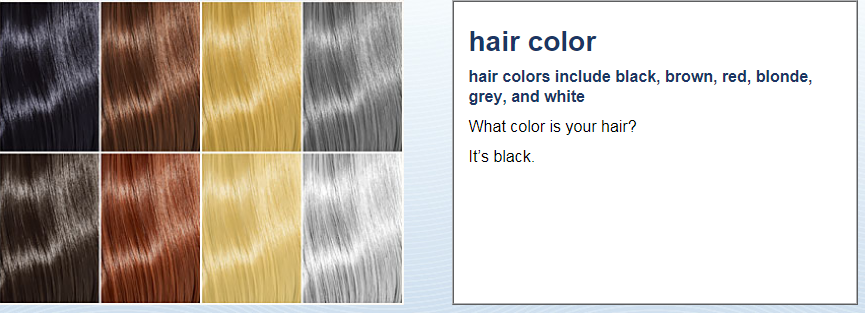 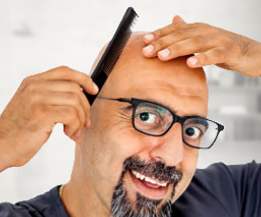 It is …
OR: I am bald
Physical Description
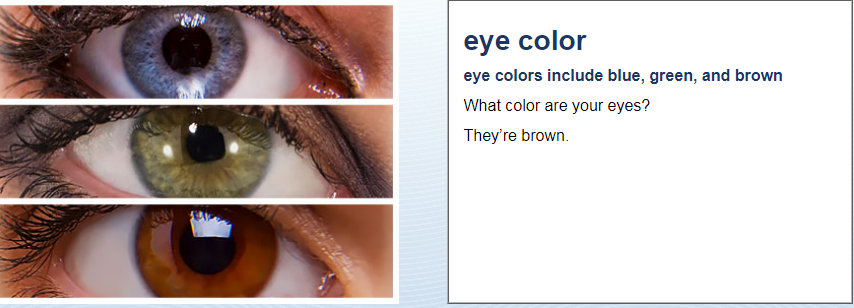 They are …
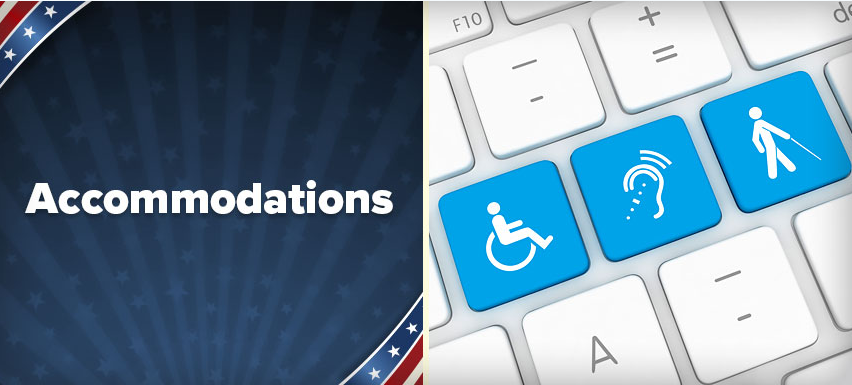 Accommodations
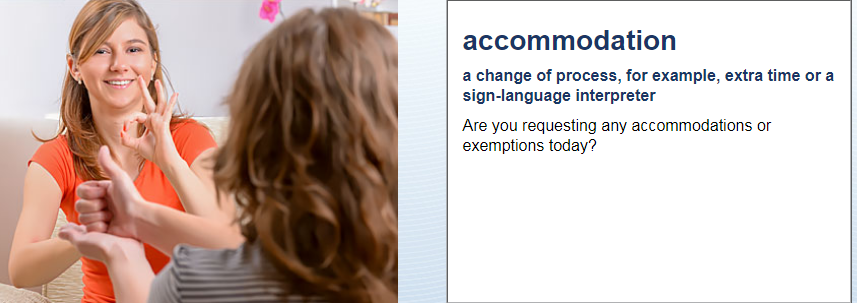 No, I’m not
Accommodations
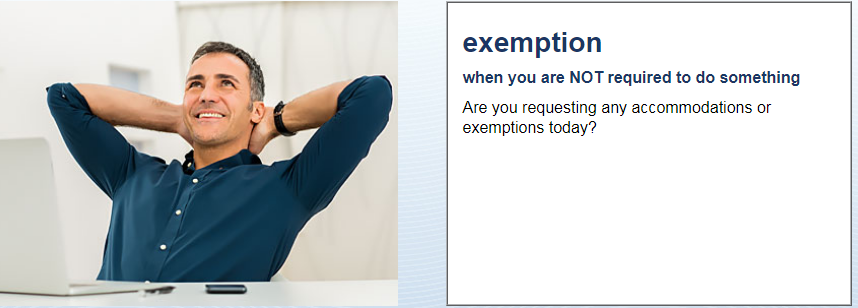 No, I’m not
Accommodations
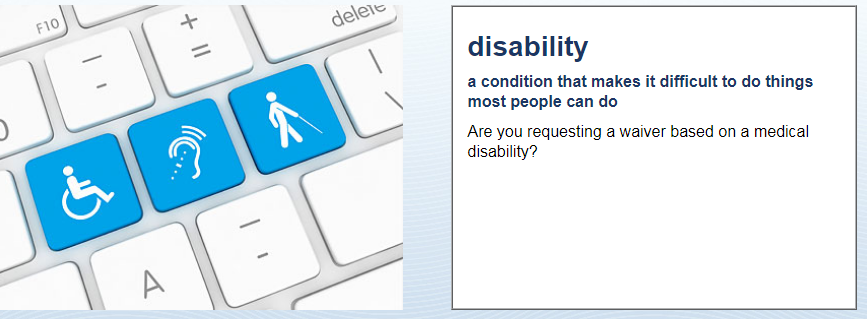 No, I’m not
Accommodations
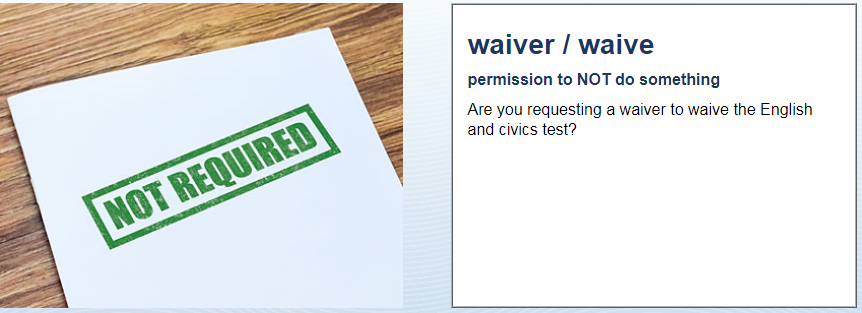 No, I’m not
Accommodations
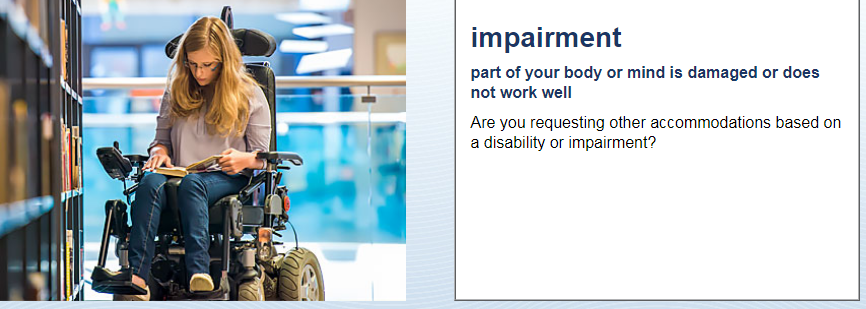 No, I’m not
Accommodations
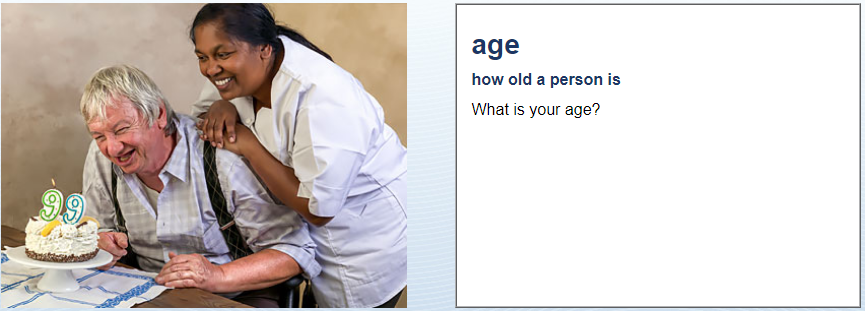 How old are you?
I am …
Accommodations
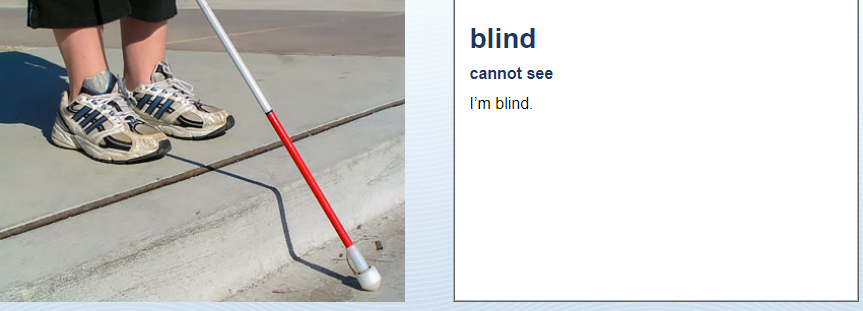 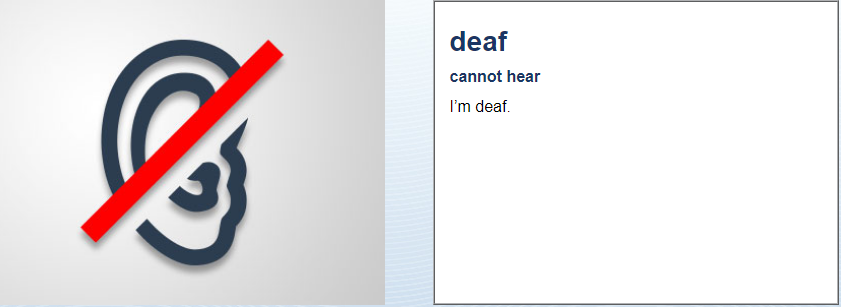 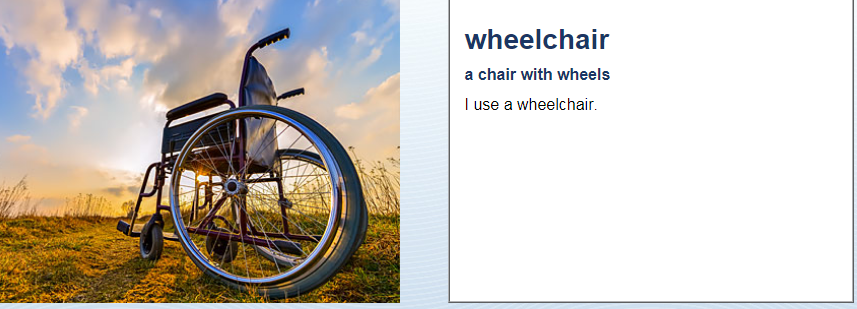 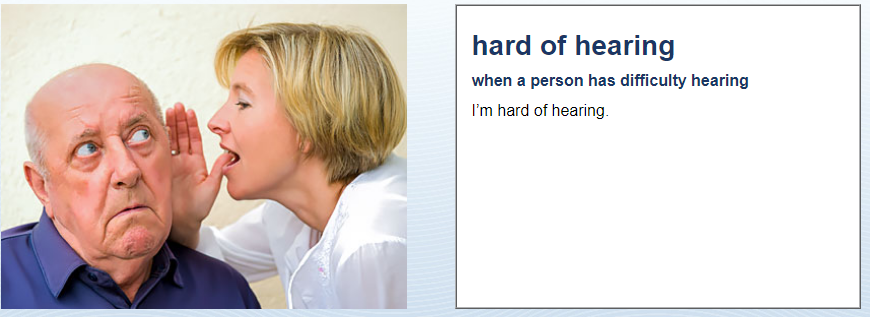